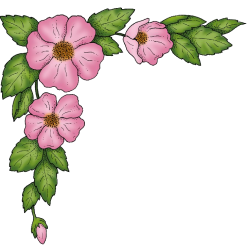 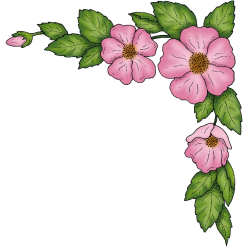 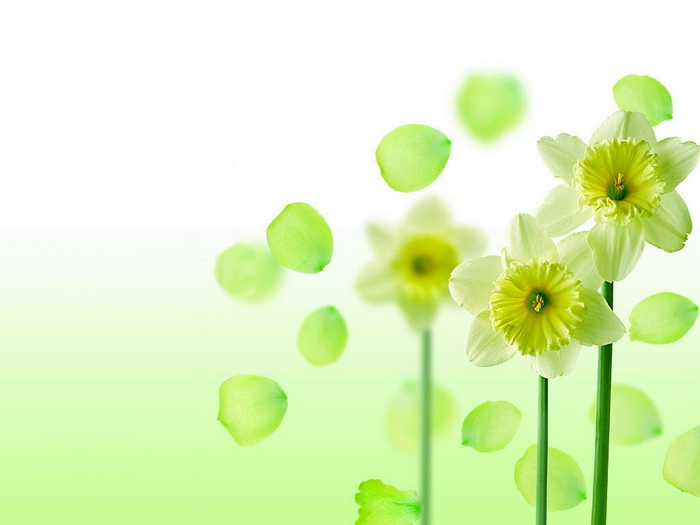 ỦY BAN NHÂN DÂN QUẬN TÂN BÌNH
TRƯỜNG TIỂU HỌC PHẠM VĂN HAI
MÔN TOÁN LỚP 4
BÀI: TÌM HAI SỐ KHI BIẾT TỔNG VÀ HIỆU CỦA HAI SỐ ĐÓ
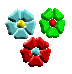 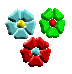 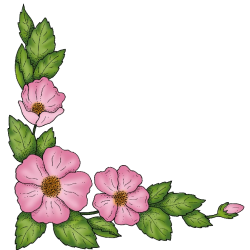 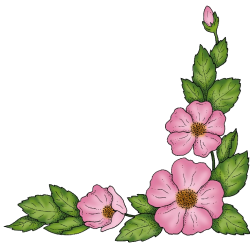 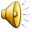 Thứ Hai, ngày 8 tháng 11 năm 2021Toán
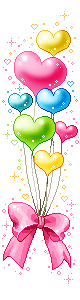 TÌM HAI SỐ KHI BIẾT TỔNG VÀ HIỆU CỦA HAI SỐ ĐÓ
Bài toán: Tổng của hai số là 70.  Hiệu của hai số là 10.
                 Tìm hai số đó
?
Số lớn:
10
70
Số bé:
?
Cách  thứ nhất:
Toán
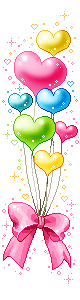 TÌM HAI SỐ KHI BIẾT TỔNG VÀ HIỆU CỦA HAI SỐ ĐÓ
Bài toán: Tổng của hai số là 70.  Hiệu của hai số là 10.
                 Tìm hai số đó
Cách  thứ nhất:
?
Số lớn:
70
10
Số bé:
?
Bài giải
Số bé là:  (70 – 10) : 2 = 30
Hai lần số bé là:  70 – 10 = 60
Số lớn là:  70 – 30 = 40
Số bé là: 60 : 2 = 30
Đáp số: Số bé: 30
		  Số lớn: 40
Số lớn là: 70 – 30 = 40
Nhận xét:
Đáp số: Số bé: 30
		Số lớn: 40
Số bé = (Tổng – Hiệu) : 2
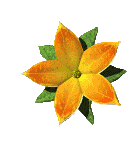 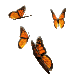 Toán TÌM HAI SỐ KHI BIẾT TỔNG VÀ HIỆU CỦA HAI SỐ ĐÓ
Bài toán: Tổng của hai số là 70. Hiệu của hai số là 10.
                 Tìm hai số đó
Cách  thứ hai:
?
Số lớn:
70
10
Số bé:
?
Bài giải
Số lớn là:  (70 + 10) : 2 = 40
Hai lần số lớn là:  70 + 10 = 80
Số lớn là:  80 :2 = 40
Số bé là:  70 – 40 = 30
Đáp số: Số bé: 30
		  Số lớn: 40
Số lớn là:  70 - 40 = 30
Nhận xét:
Đáp số: Số bé: 30
		Số lớn: 40
Số lớn = (Tổng + Hiệu) : 2
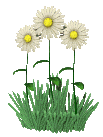 Toán TÌM HAI SỐ KHI BIẾT TỔNG VÀ HIỆU CỦA HAI SỐ ĐÓ
Cách thứ nhất
Cách thứ hai
Bài giải
Bài giải
Hai lần số bé là:  
     70 - 10 = 60
Số bé là: 
    60 : 2 = 30
Số lớn là: 
    70 – 30 = 40
	Đáp số: Số bé: 30
		  Số lớn: 40
Hai lần số lớn là:  
     70 + 10 = 80
Số lớn là: 
    80 : 2 = 40
Số bé là: 
    70 – 40 = 30
	Đáp số: Số lớn: 40
		  Số bé: 30
Số lớn là:  (70 + 10) : 2 = 40
Số bé là: 70 – 40 = 30
	Đáp số: Số lớn: 40
		  Số bé: 30
Số bé là:  (70 – 10) : 2 = 30
Số lớn là: 70 – 30 = 40
	Đáp số: Số bé: 30
		  Số lớn: 40
Số bé = (Tổng – Hiệu) : 2
Số lớn = (Tổng + Hiệu) : 2
Toán
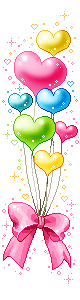 TÌM HAI SỐ KHI BIẾT TỔNG VÀ HIỆU CỦA HAI SỐ ĐÓ
1. Tuổi bố và tuổi con cộng lại được 58 tuổi. Bố hơn con 38 tuổi. Hỏi bố bao nhiêu tuổi, con bao nhiêu tuổi?
? tuổi
Tuổi bố:
38 tuổi
58 tuổi
Tuổi con:
? tuổi
Toán
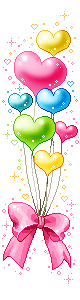 TÌM HAI SỐ KHI BIẾT TỔNG VÀ HIỆU CỦA HAI SỐ ĐÓ
1. Tuổi bố và tuổi con cộng lại được 58 tuổi. Bố hơn con 38 tuổi. Hỏi bố bao nhiêu tuổi, con bao nhiêu tuổi?
Tuổi bố:
? tuổi
38 tuổi
58 tuổi
Tuổi con:
? tuổi
Bài giải
Bài giải
Tuổi bố là:  (58 + 38) : 2 = 48 (tuổi)
Tuổi con là: 58 – 48 = 10 (tuổi)
	Đáp số: Bố: 48 tuổi
		 Con: 10 tuổi
Tuổi con là:  (58 - 38) : 2 = 10 (tuổi)
Tuổi bố là: 58 – 10 = 48 (tuổi)
	Đáp số: Con: 10 tuổi
		 Bố: 48 tuổi
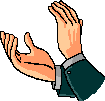 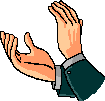 Toán TÌM HAI SỐ KHI BIẾT TỔNG VÀ HIỆU CỦA HAI SỐ ĐÓ
2. Một lớp học có 28 học sinh. Số học sinh trai nhiều hơn số học sinh gái là 4 em. Hỏi lớp học đó có bao nhiêu học sinh trai, bao nhiêu học sinh gái?
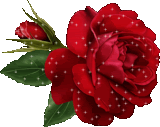 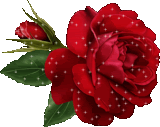 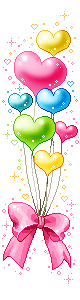 BÀI TẬP
1.Tuổi bố và tuổi con cộng lại được 58 tuổi. Bố hơn con 38 tuổi. Hỏi bố bao nhiêu tuổi, con bao nhiêu tuổi?
2. Một lớp học có 28 học sinh. Số học sinh trai hơn số học sinh gái là 4 em. Hỏi lớp học đó có bao nhiêu học sinh trai, bao nhiêu học sinh gái?
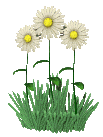 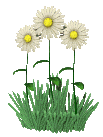 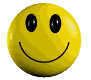 Chào các em, hẹn gặp lại!
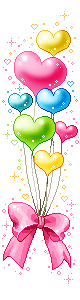 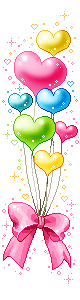